Mountains Ranges of India
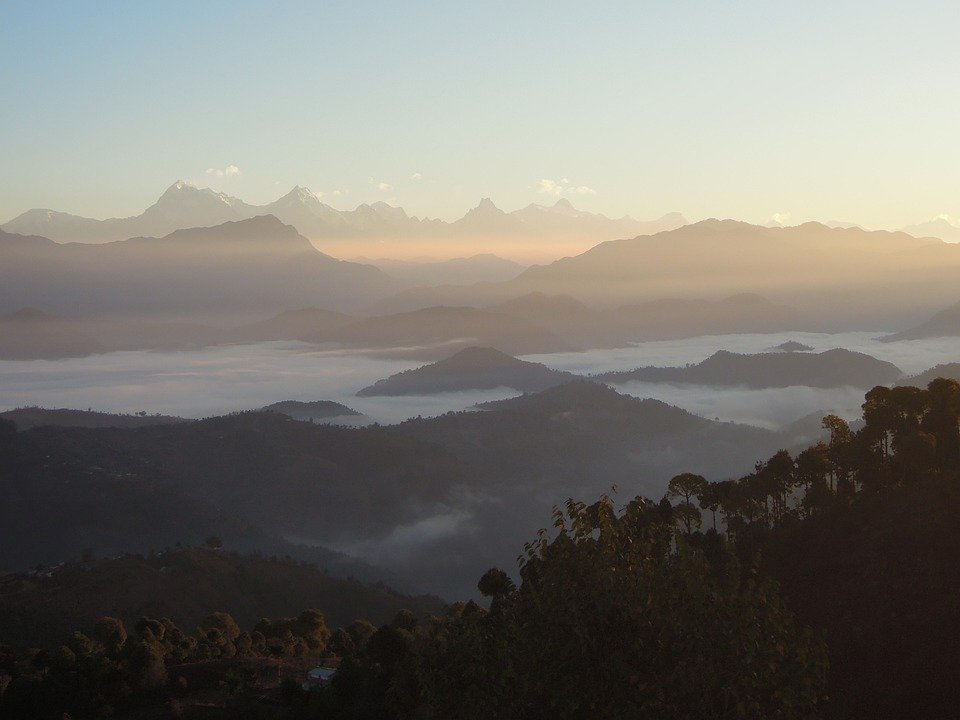 [Speaker Notes: Notes for Teacher – N/A

Suggestions: N/A
Details of Multimedia Objects (Image/audio/ Video/Animation) used in this slide – 
Himalayas: https://pixabay.com/photos/nepal-himalaya-himalayas-sky-5044095/]
Himalayan Range
3 Parallel Ranges
[Speaker Notes: Notes for Teacher – N/A

Suggestions: N/A
Details of Multimedia Objects (Image/audio/ Video/Animation) used in this slide – N/A]
Himalayan Range
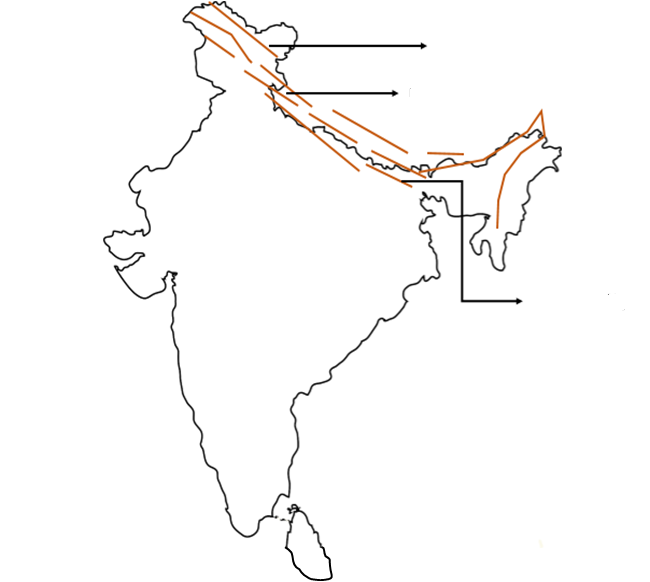 HIMADRI
HIMACHAL
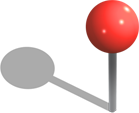 Click the Picture
SHIWALIK
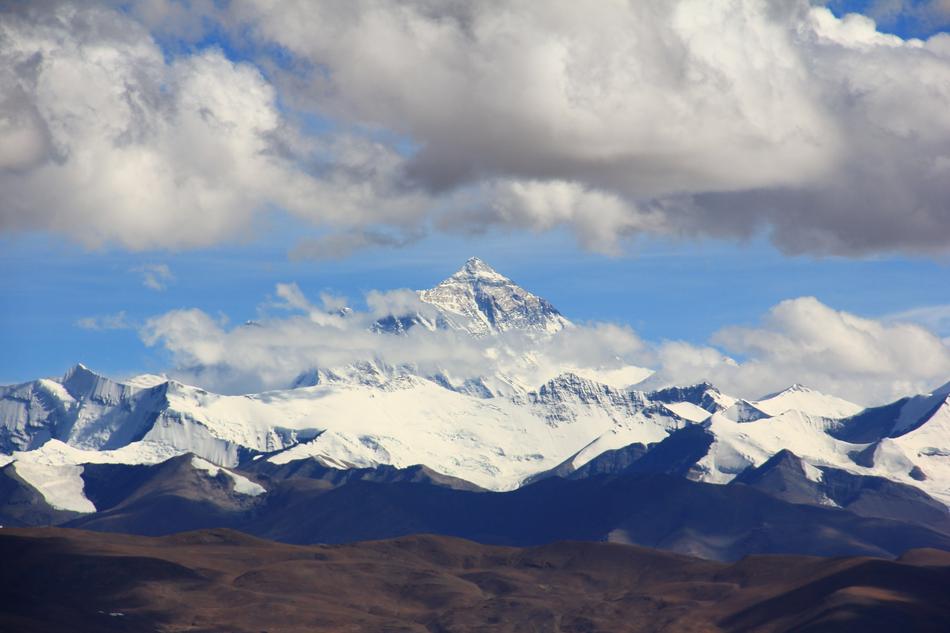 [Speaker Notes: Notes for Teacher – N/A

Suggestions: N/A
Details of Multimedia Objects (Image/audio/ Video/Animation) used in this slide – 
Map: SSSVV Gallery
Himalayas: https://pixy.org/5954796/]
Important aspects of Himalayan Mountain range in India
Some hills stations located in the Shiwalik range :
Mussouri, Nanital, Shimla, Darjeeling
Sources to some mighty rivers –Ganga, Brahmaputra, Indus and their tributaries.
Himalayan Glaciers :
Himalayan range protect us from :
Severe cold winds and provides rich ecosystem.
[Speaker Notes: Notes for Teacher – N/A

Suggestions: N/A
Details of Multimedia Objects (Image/audio/ Video/Animation) used in this slide – N/A]
MM Index
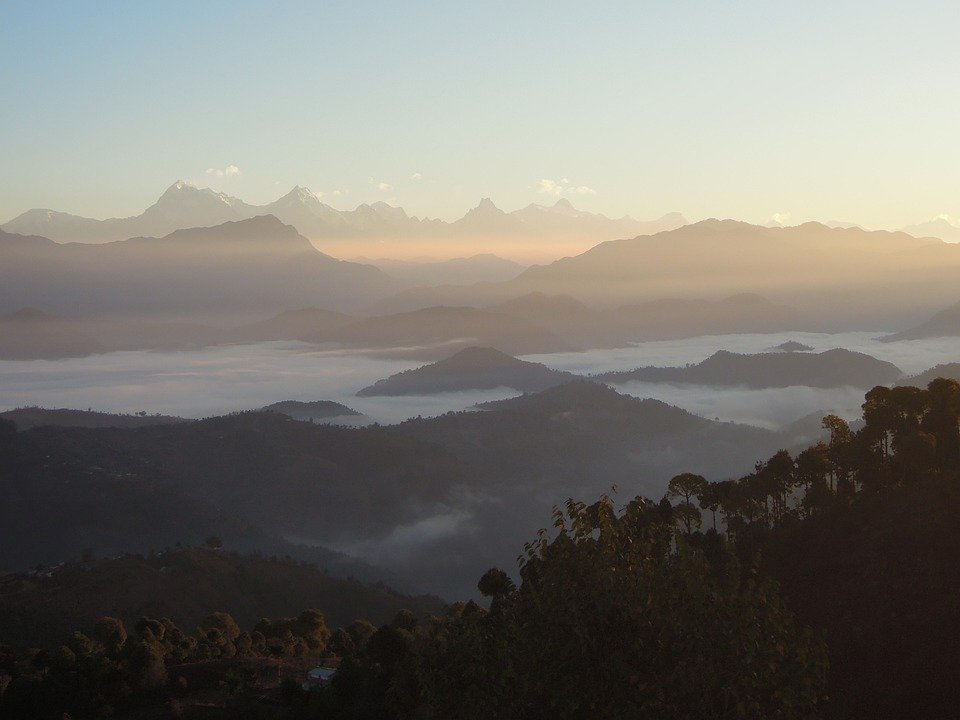 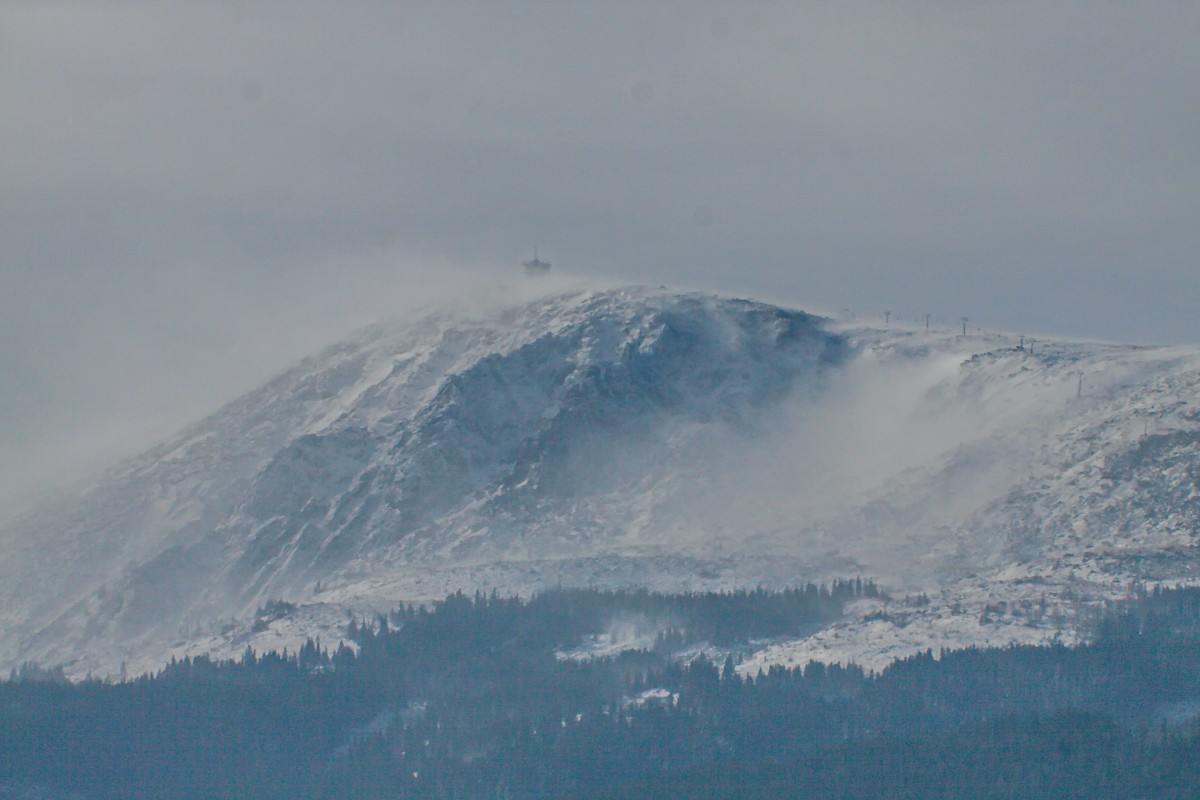